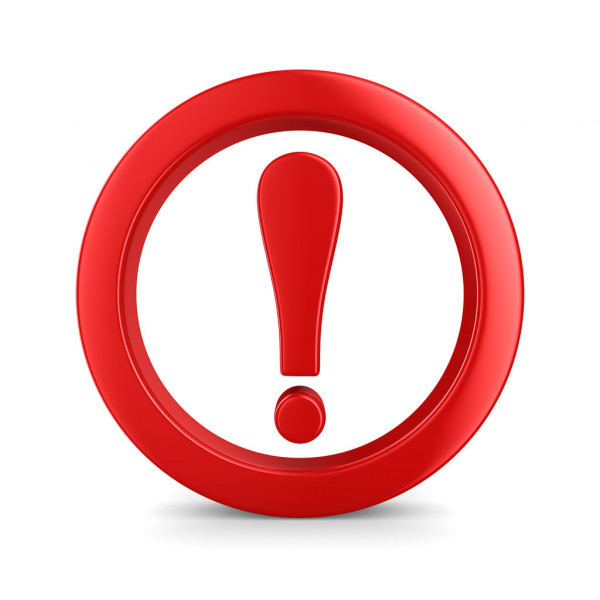 Федеральный закон от 08.03.2022 №46-ФЗ
Кредитные каникулы для физических лиц
НОВОЕ
кредитный договор оформлен до 1 марта 2022 года

льготный период не более 6 месяцев

в течение льготного периода не начисляются штрафы, пени, неустойки

заявление можно подать с 1.03.2022 по 30.09.2022

Условия предоставления:
падение доходов более чем на 30 % за месяц, предшествующий месяцу обращения 

отсутствие у заемщика действующего аналогичного льготного периода

размер кредита не больше установленного предельного уровня 
  (согласно Постановлению Правительства РФ №435 от 03.04.2020):
Ипотека – 2 млн. рублей
Потребительский кредит – 250 тыс. рублей
Автокредит – 600 тыс. рублей
Кредитные карты – 100 тыс. рублей

!!! Обратиться за предоставлением кредитных каникул смогут даже те заемщики, которые в период пандемии уже использовали подобное право !!!
1
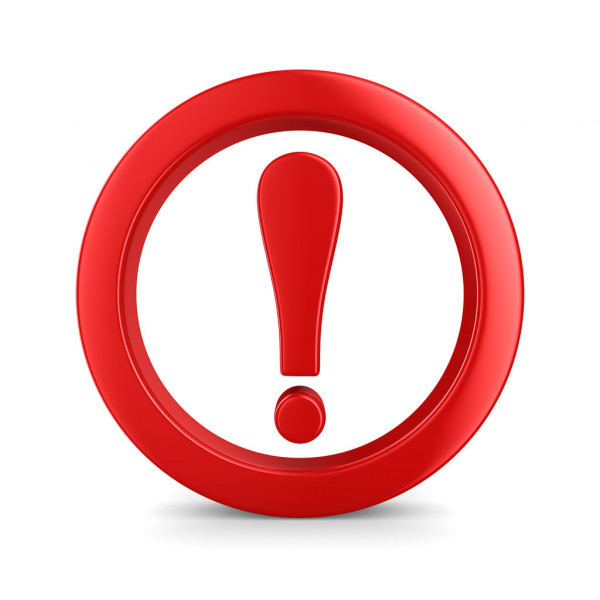 Ипотечные программы поддержки для граждан
ПРОДОЛЖАЕТ ДЕЙСТВОВАТЬ
Постановление Правительства РФ от 30.12.2017 № 1711 - Семейная ипотека 
     6 % на весь срок
для семей, где первый и последующие дети родятся с 01.01.2018 года и не позднее 31.12.2022
 приобретение жилья на первичном рынке
 ставка 6 % годовых


Постановление Правительства РФ от 30.06.2021г. N 1060  - «Льготная ипотека 7%»
сумма кредита до 3 млн. рублей
ставка в размере 7 % сохранится во время всего периода выплаты кредита
оформить льготную ипотеку можно до 1 июля 2022 года
первоначальный взнос 15%
2
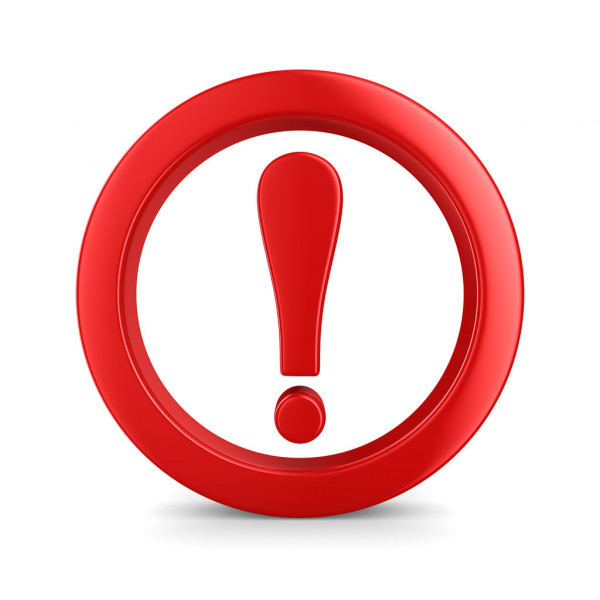 Ипотечные программы поддержки для граждан
ПРОДОЛЖАЕТ ДЕЙСТВОВАТЬ
Федеральный закон от 01.05.2019 № 76-ФЗ -  «Ипотечные каникулы»
 срок не более 6 месяцев 
 отсрочки платежа либо уменьшение размера платежа
 заемщик находится в трудной жизненной ситуации (определены в законе)



Федеральный закон от 03.07.2019 № 157-ФЗ - 450 т.руб. многодетным семьям на погашение ипотеки
для семей, в которых с 01.01.2019 по 31.12.2022 родятся третий и последующие дети
кредитный договор должен быть заключен до 1 июля 2023 года
квартира в новостройке, на вторичном рынке, объект ИЖС, земельный участок для ИЖС
3
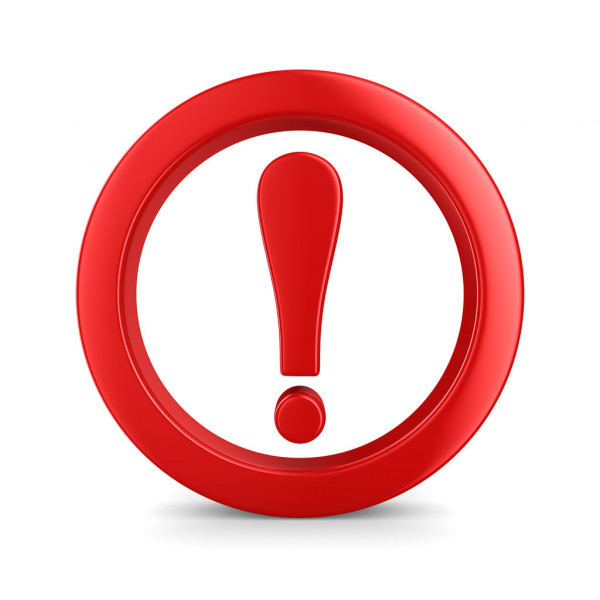 Постановление Правительства РФ от 30.11.2019 г. № 1567 
«Сельская ипотека до 3%»
ПРОДОЛЖАЕТ ДЕЙСТВОВАТЬ
Приобретение жилья только на сельской территории
Перечень сельских территорий в Кузбассе утвержден постановлением Правительства Кузбасса от 24 марта 2020 года № 170
Первичный, вторичный рынок жилья (готовая квартира, готовый дом, строящийся дом, земельный участок под строительство)
Строительство дома только по договору с подрядной организацией
Сумма кредита до 3 млн. руб., первоначальный взнос от 10 %
Установлена льготная процентная ставка до 3%
Выдают «сельскую» ипотеку уполномоченные банки (перечень на сайте Минсельхоза РФ https://mcx.gov.ru/upload/iblock/63b/63b1f63efdd5fa29dc26816cea768a69.pdf
4